ГБОУ ООШ пос.Сборный
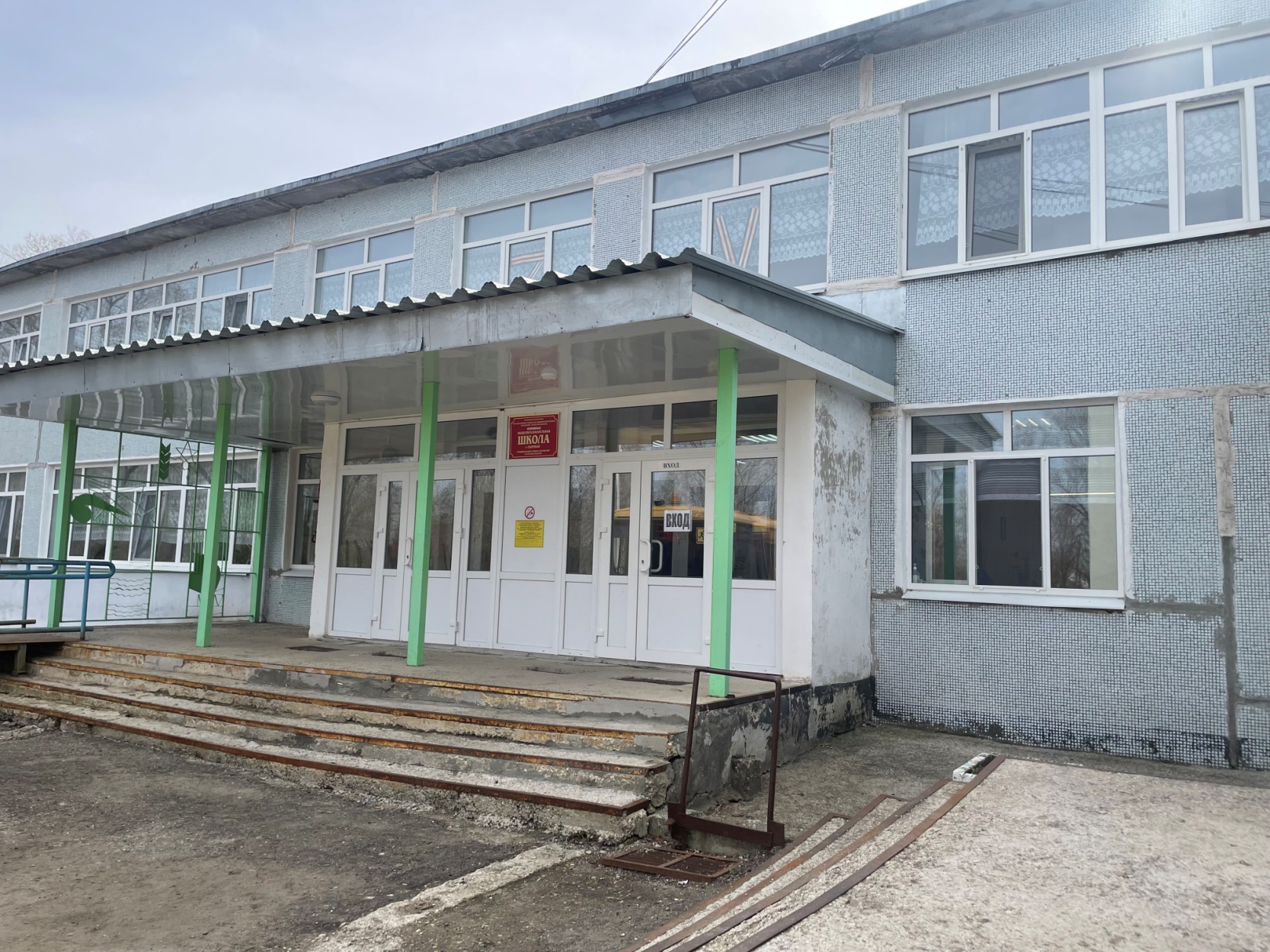 Приготовление горячего школьного завтрака
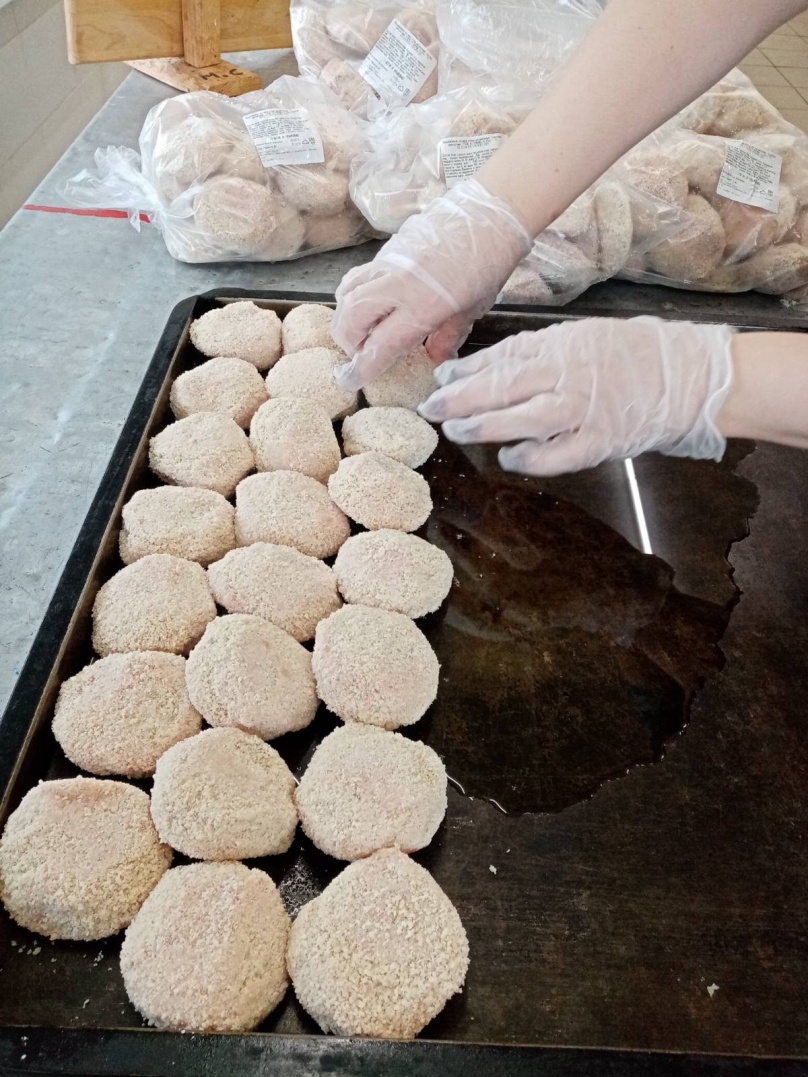 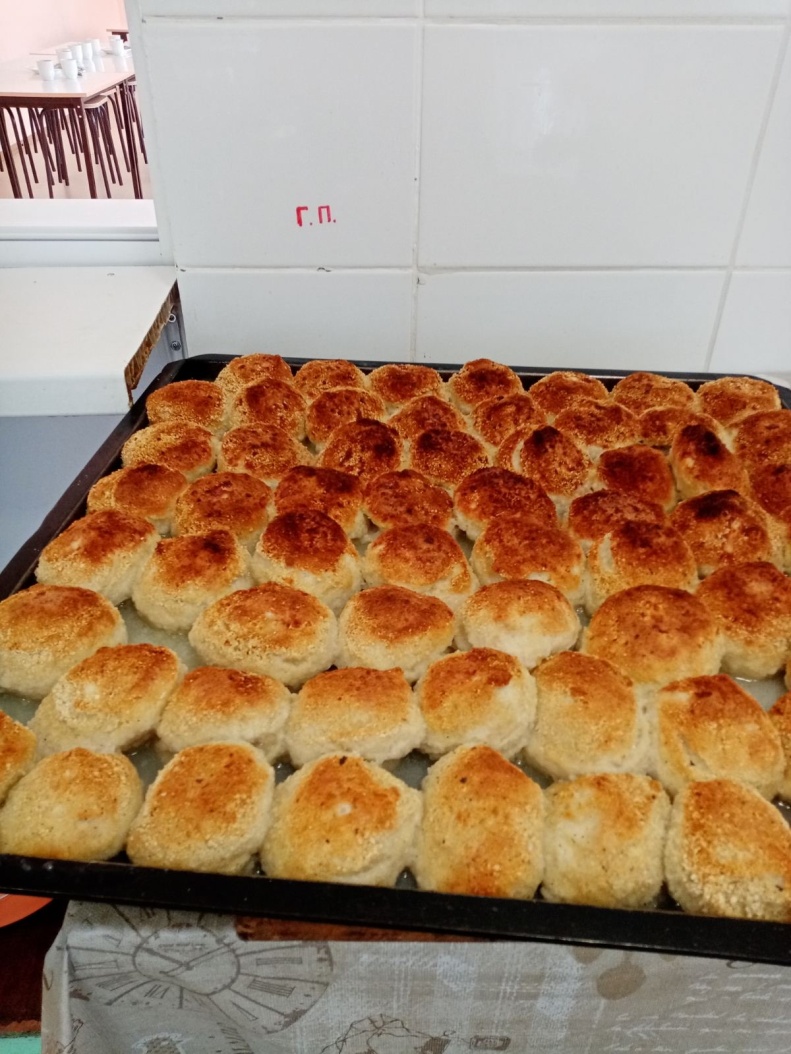 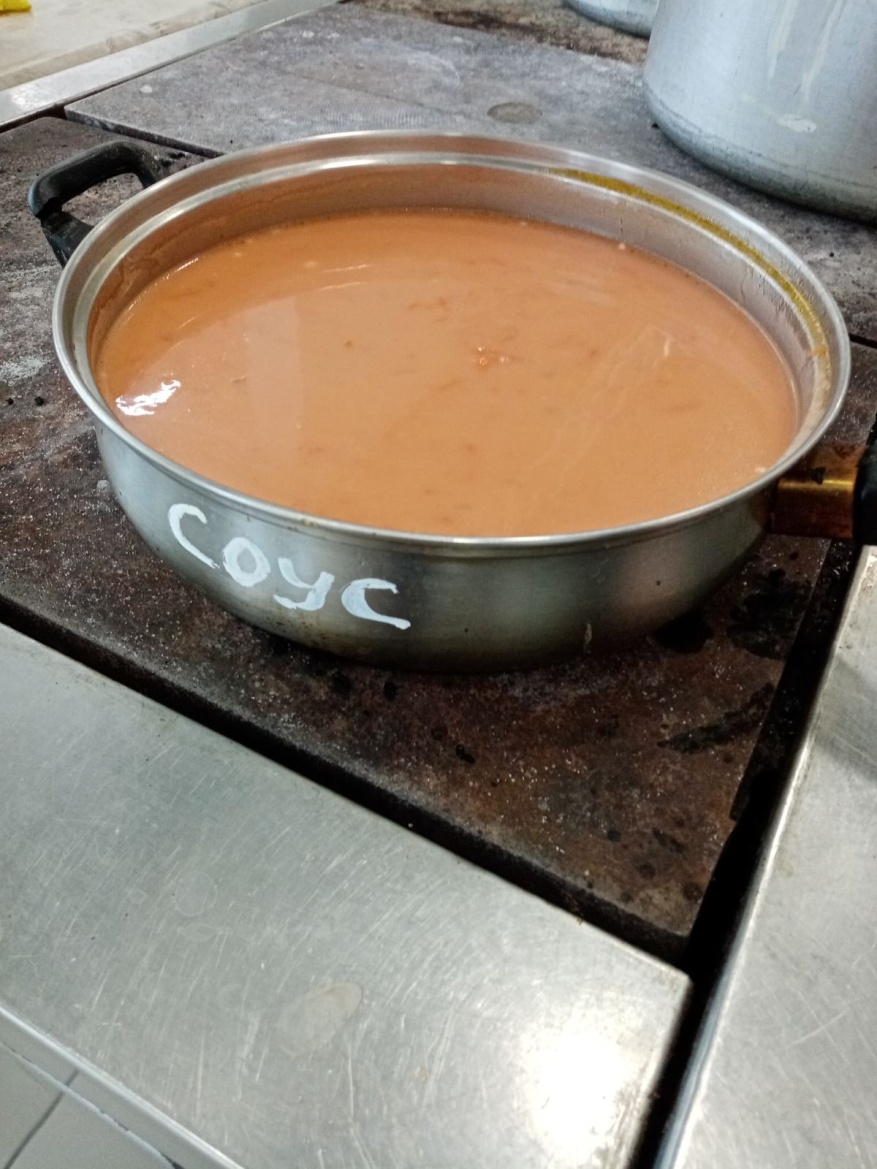 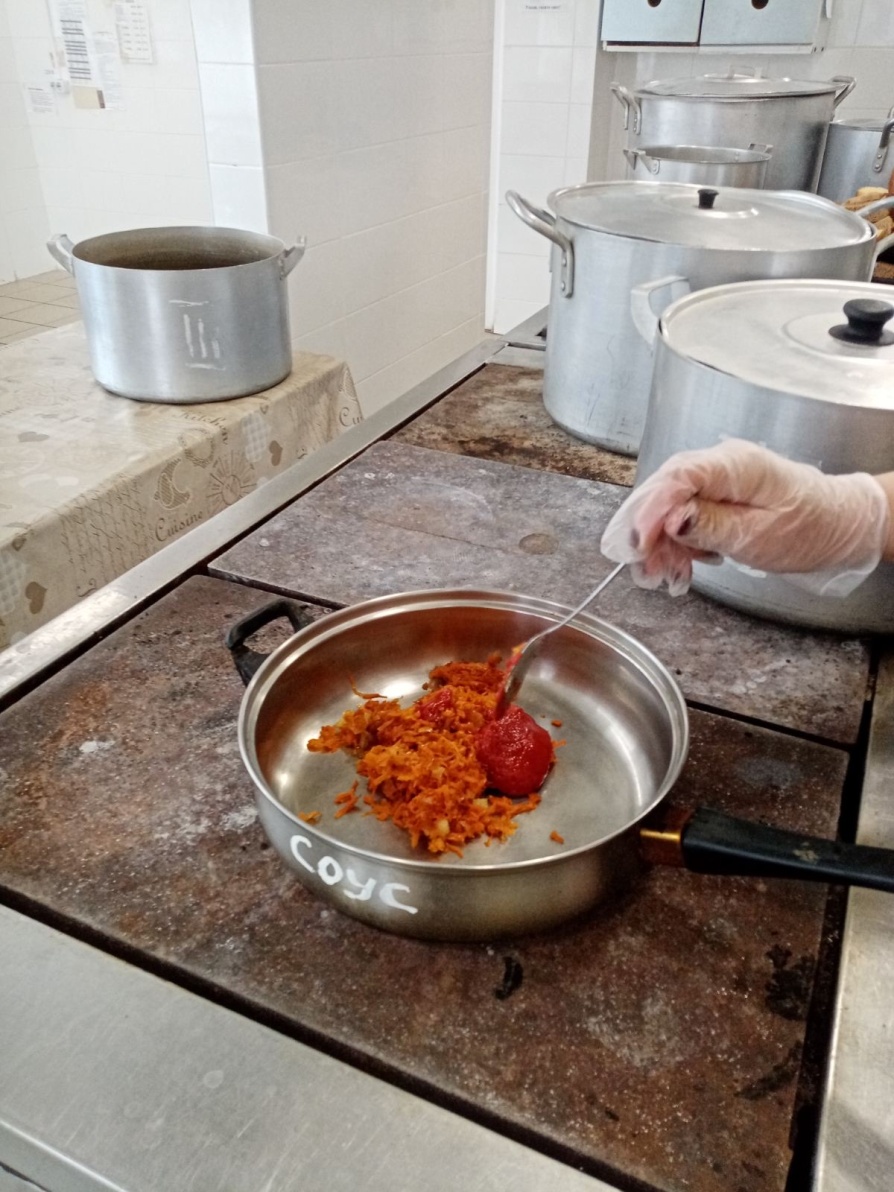 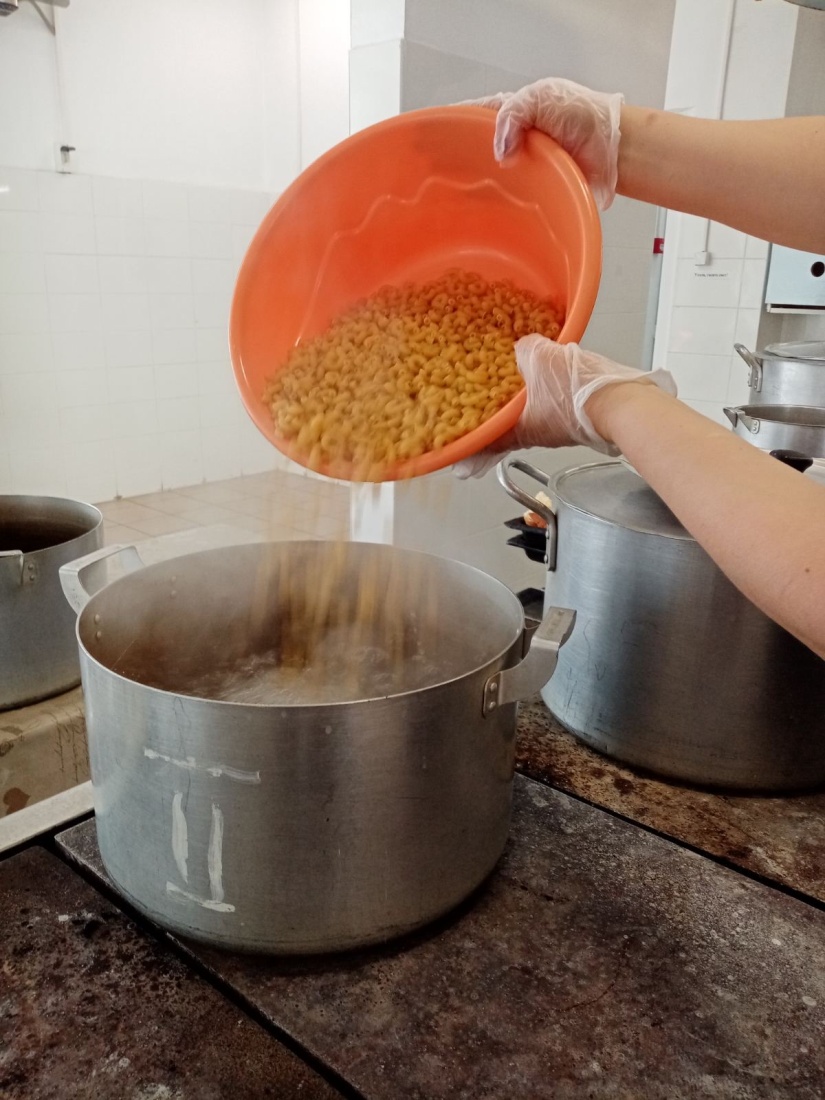 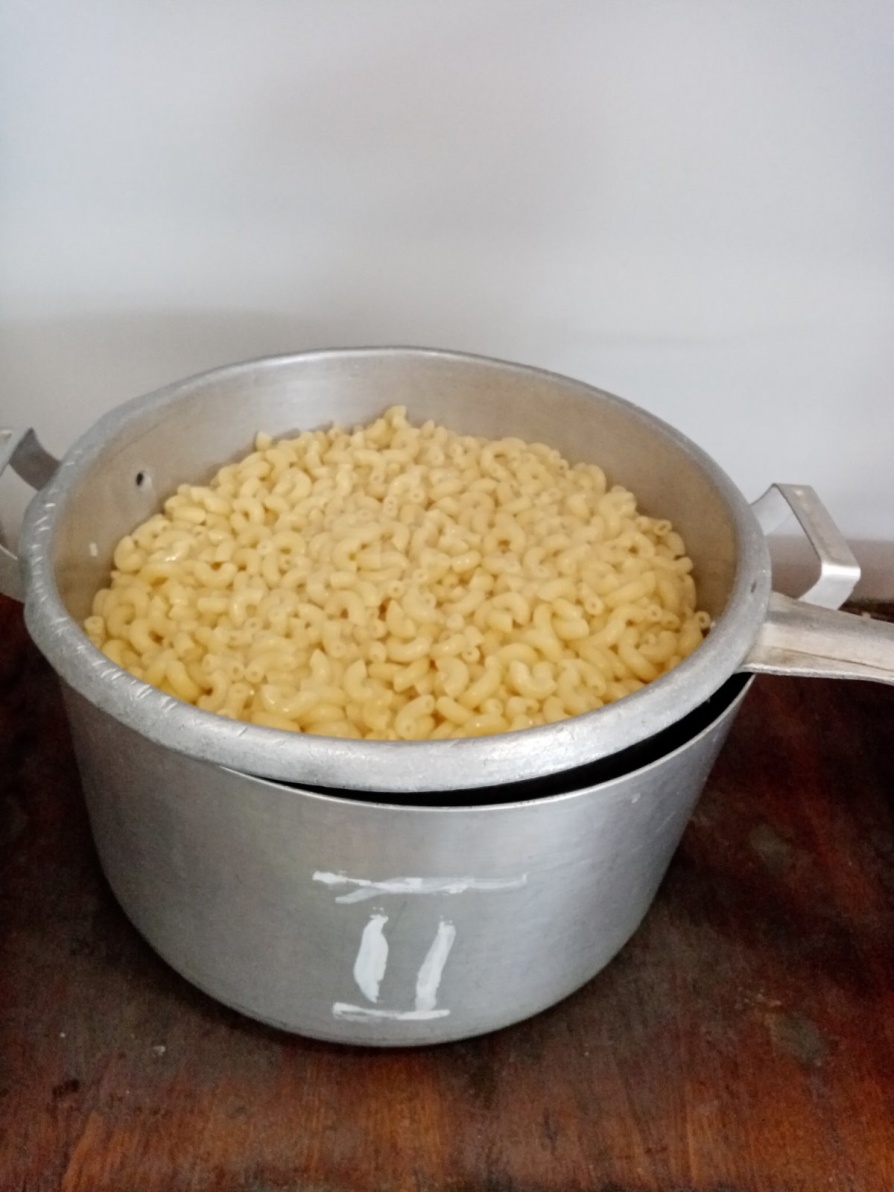 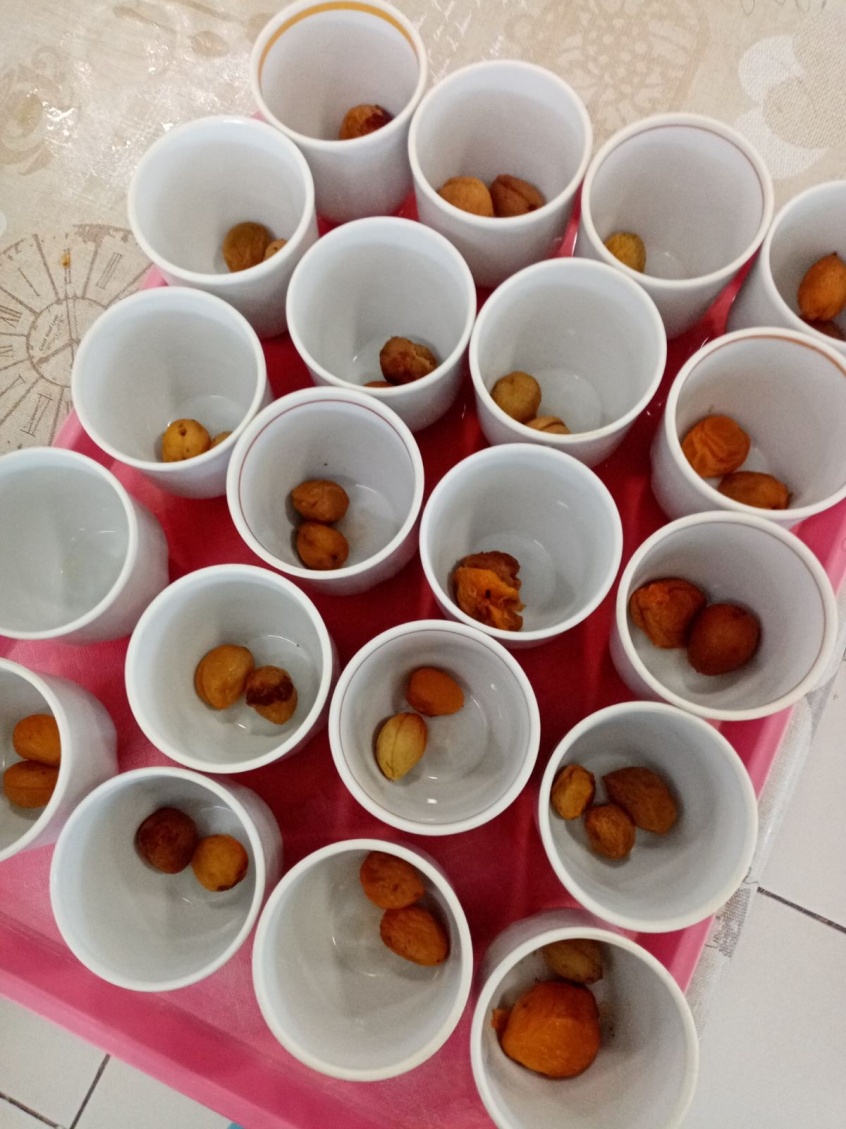 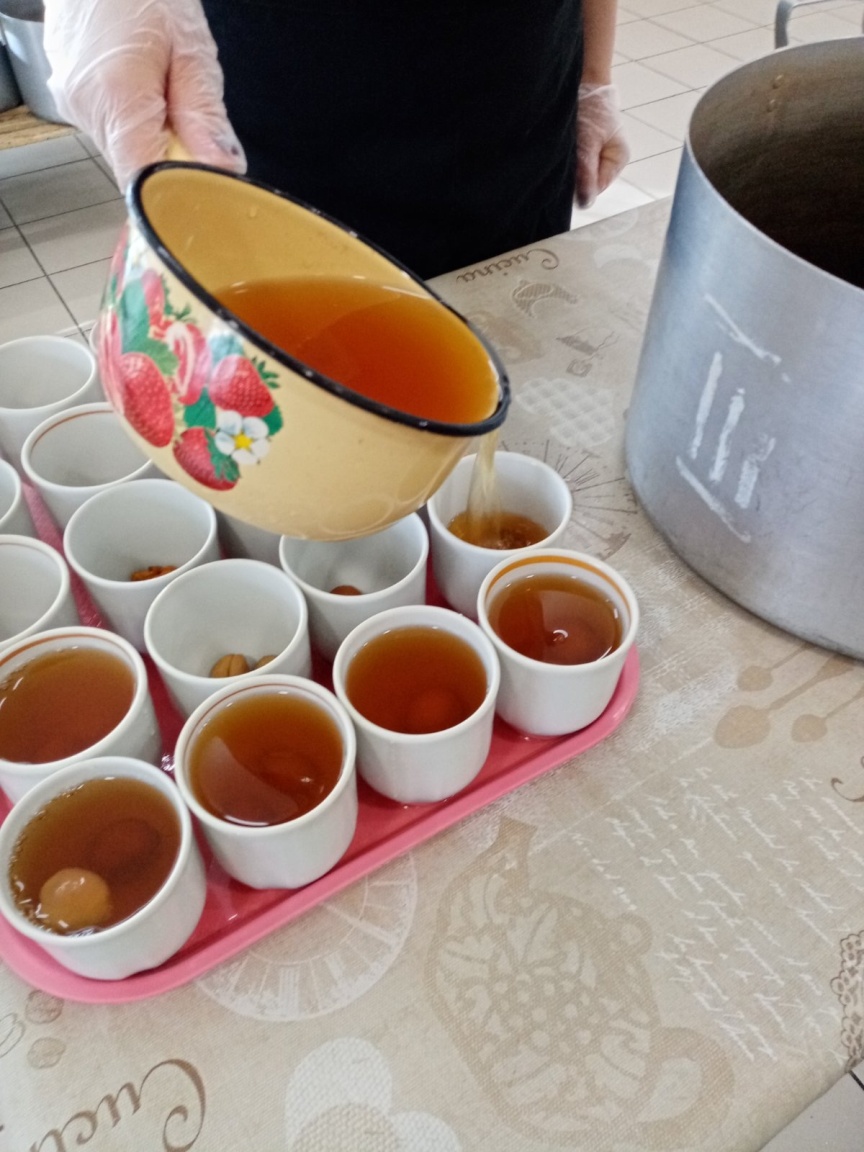 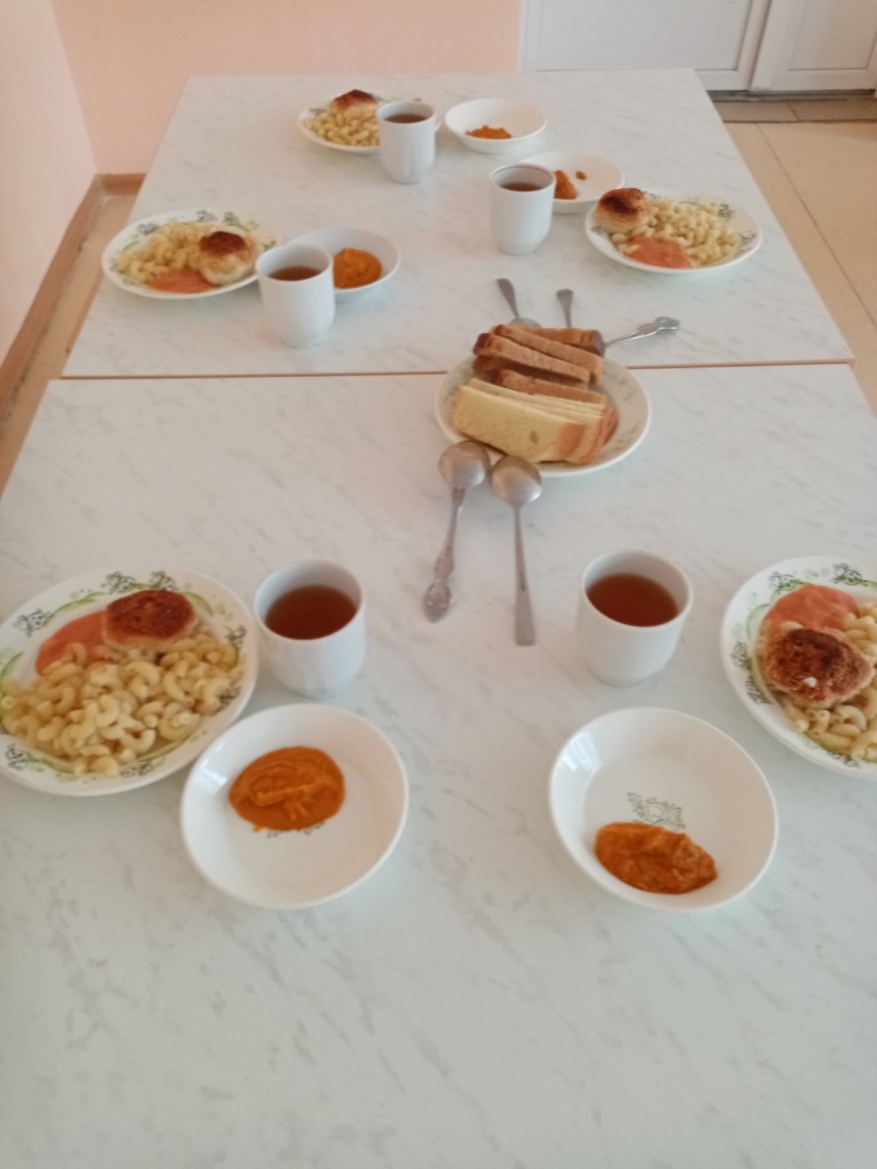 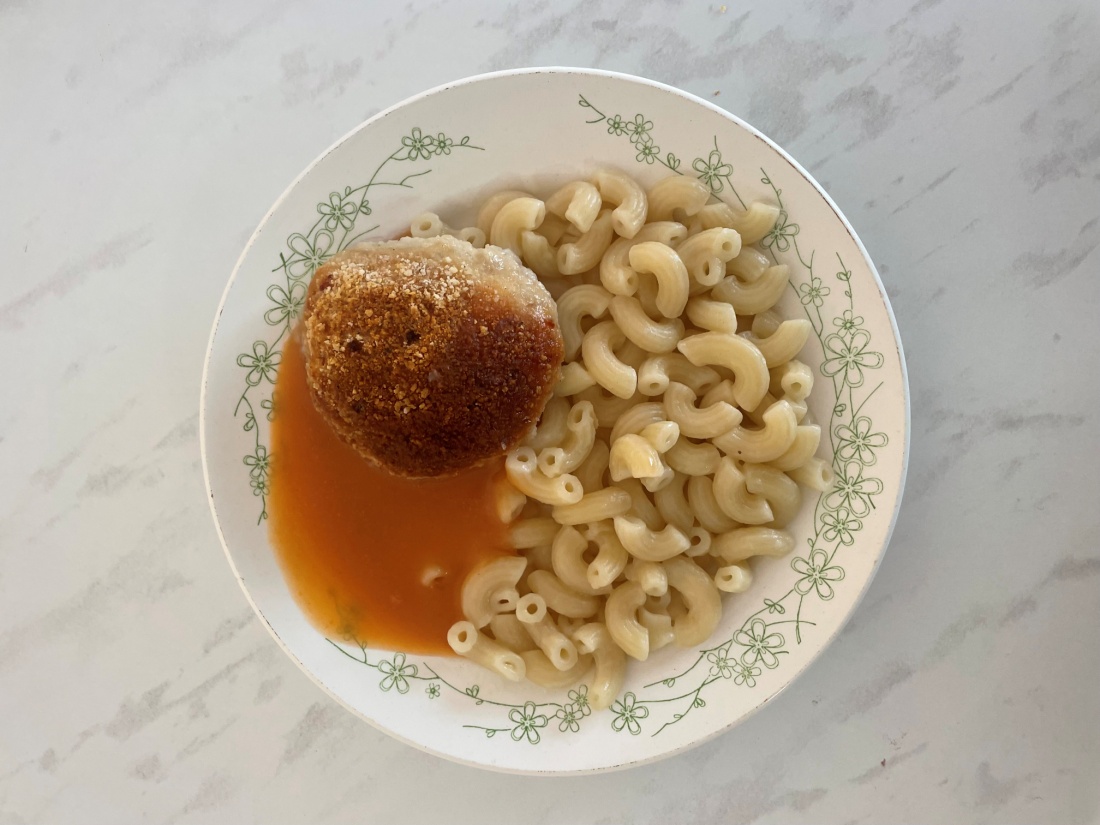 Приятного аппетита!
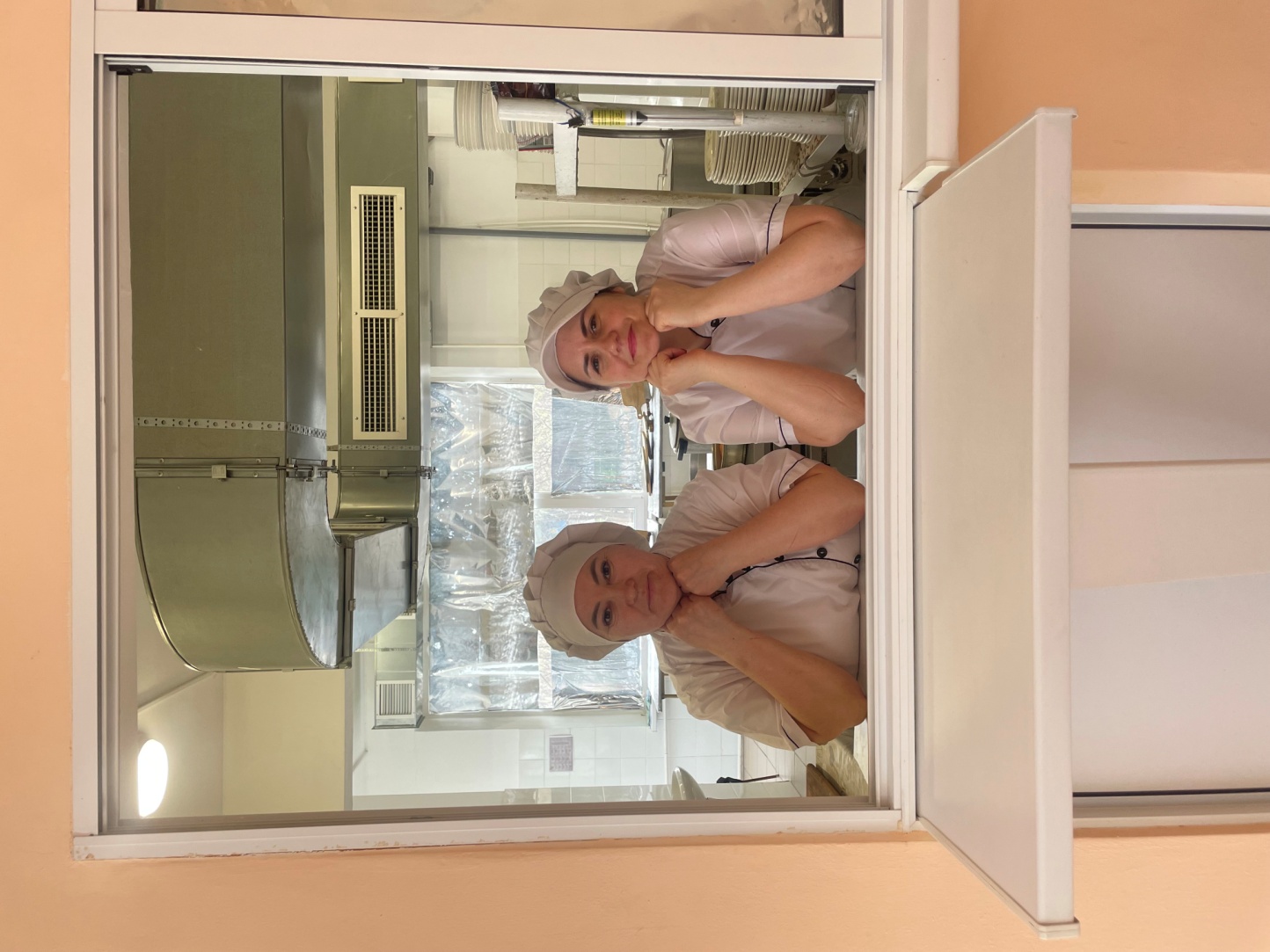